Dinner Invitations
Please join us for a festive evening of gratitude, delicious food, and cherished company as we celebrate Thanksgiving together.
Date:
[Date]
Time:
[Time]
Location:
[Address]
Please RSVP by [RSVP Date] to ensure we have enough food for everyone.
We look forward to sharing this special day with you and making beautiful memories.
Your presence will be the greatest gift of all.
[Your Name]
cordially invites you to our
Thanksgiving
Dinner Celebration
Date: [Date]
Time: [Time]
Location: [Address]

Join us in giving thanks and celebrating the spirit of gratitude this Thanksgiving. We are excited to share a delicious meal, warm conversations, and cherished moments with family and friends.

We look forward to having you with us for this special occasion.
Your presence will make our Thanksgiving truly memorable.
Dinner Hosted by [Your Name]
Time: [Time]
Location: [Address]

Join us for a heartwarming evening of gratitude and togetherness as we celebrate Thanksgiving.
Date:
[Date]
Time:
[Time]
Location:
[Address]
Friends  Giving!
Please join us for a festive 
evening of gratitude, delicious food,
and cherished company as
we celebrate Thanksgiving together.
Date:
[Date]
Time:
[Time]
Location:
[Address]
Thanksgiving
Dinner Celebration
Please join us for a festive evening of gratitude, delicious food, and cherished company as we celebrate Thanksgiving together.
Please RSVP by [RSVP Date] to ensure we have enough food for everyone.
We look forward to sharing this special day with you and making beautiful memories.
Your presence will be the greatest gift of all.
Date:
[Date]
Time:
[Time]
Location:
[Address]
...
...
.........................
Thanksgiving Dinner
.........................
Join us in giving thanks and celebrating the spirit of gratitude this Thanksgiving.
We are excited to share a delicious meal, warm conversations, and cherished moments with family and friends.
We look forward to having you with us for this special occasion. Your presence will make our Thanksgiving truly memorable.
Dinner Hosted by [Your Name]
Time: [Time]
Location: [Address]
Join us for a heartwarming evening of gratitude and togetherness as we celebrate Thanksgiving.
Dinner Hosted by [Your Name]
Time: [Time]
Location: [Address]

Join us for a heartwarming evening of gratitude and togetherness as we celebrate Thanksgiving.
[Your Name]
cordially invites you to our
Thanksgiving
Dinner Celebration
Date: [Date]
Time: [Time]
Location: [Address]

Join us in giving thanks and celebrating the spirit of gratitude this Thanksgiving.
We are excited to share a delicious meal, warm conversations, and cherished moments with family and friends.

We look forward to having you with us for this special occasion. Your presence will make our Thanksgiving truly memorable.
Join us in giving thanks and celebrating the spirit of gratitude this Thanksgiving. We are excited to share a delicious meal, warm conversations, and cherished moments with family and friends.
Dinner Hosted by [Your Name]
Date: [Date]
Time: [Time]
Location: [Address]
We look forward to having you with us for this special occasion. Your presence will make our Thanksgiving truly memorable.
Join us in giving thanks and celebrating the spirit of gratitude this Thanksgiving. We are excited to share a delicious meal, warm conversations,
and cherished moments with family and friends.
We look forward to having you with us for this special occasion. Your presence will make our Thanksgiving truly memorable.
Friends Giving!
Date:
[Date]
Time:
[Time]
Location:
[Address]
Join us in giving thanks and celebrating the spirit of gratitude this Thanksgiving. We are excited to share a delicious meal, warm conversations,
and cherished moments with family and friends.
We look forward to having you with us for this special occasion. Your presence will make our Thanksgiving truly memorable.
Thanksgiving Dinner
Date:
 [Date]
Time:
 [Time]
Location:
 [Address]
We look forward to having you with us for this special occasion.
Your presence will make our Thanksgiving truly memorable.
Date:
[Date]
Time:
[Time]
Location:
[Address]
Thanksgiving Dinner
Please join us for a festive evening of gratitude, delicious food, and cherished company as we celebrate Thanksgiving together.
Please RSVP by [RSVP Date] to ensure we have enough food for everyone.
We look forward to sharing this special day with you and making beautiful memories.
Date:
 [Date]
Time:
 [Time]
Location:
 [Address]
Join us for a heartwarming evening of gratitude and togetherness
as we celebrate Thanksgiving.
We look forward to having you with us for this special occasion.
Your presence will make our Thanksgiving truly memorable.
Petit Forman Script
Cutive
Staatliches
Trochut
Glass Antiqua
Parisienne
Noto Serif
Arapey
Resource Page
Dancing Script
Liu Jian Mao Cao
Walter Turncoat
Use these design resources in your Canva Presentation.
This presentation template uses the following free fonts:
You can find these fonts online too. Happy designing!
Don't forget to delete this page
before presenting.
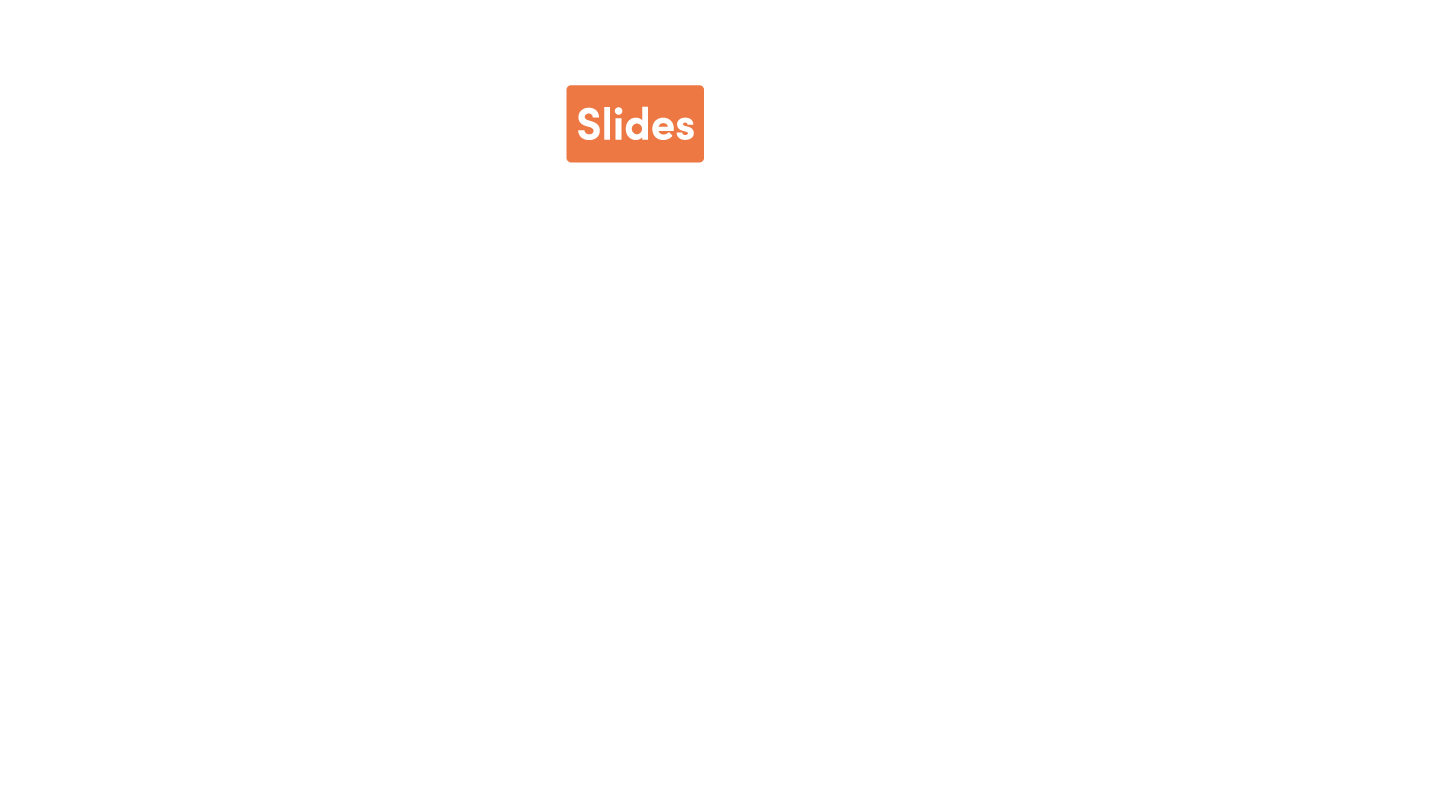 This presentation template is free for everyone to use thanks to the following:
SlidesCarnival for the presentation template
Pexels for the photos
Happy designing!